Please complete both 

1.)  Attendance quiz 9 (first question is graded)

2.)  ACE survey

Both are available on ICON.


Please register for Fall semester classes ASAP!
Ivan Meza http://turing.iimas.unam.mx/~ivanvladimir/slides/rpyaa/02_regression.html#/60
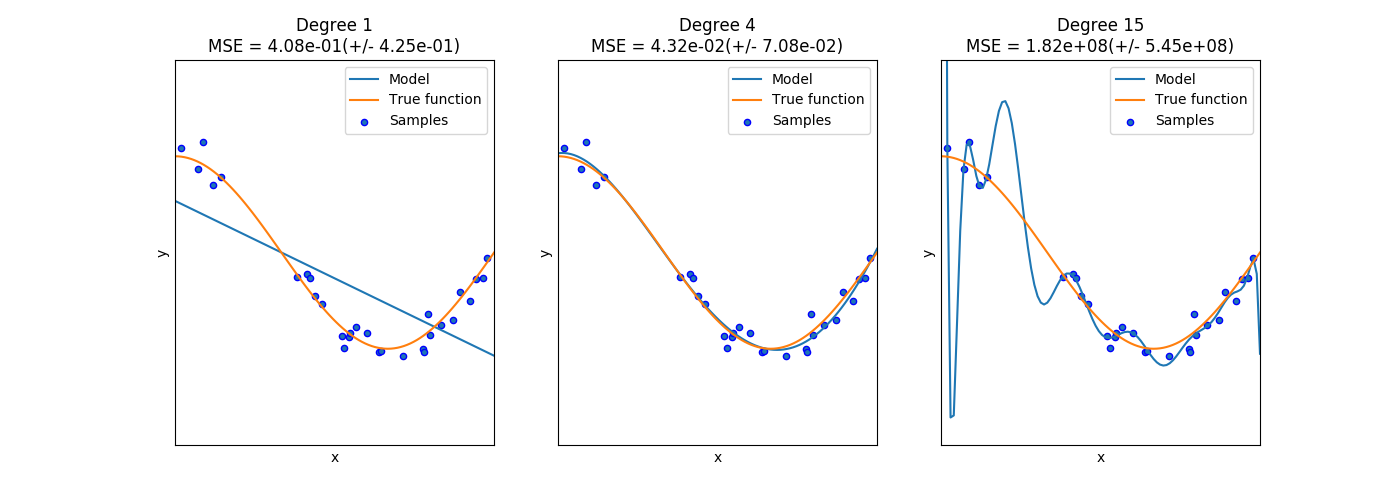 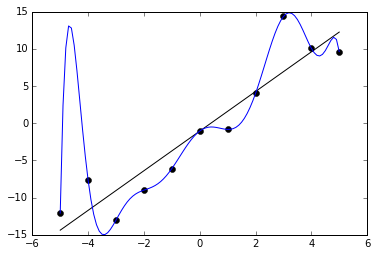 Underfitting versus overfitting
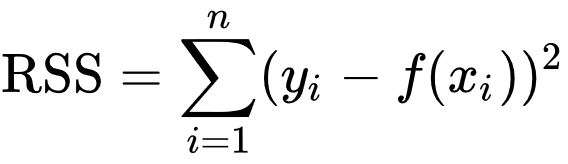 https://it.wikipedia.org/wiki/Overfitting
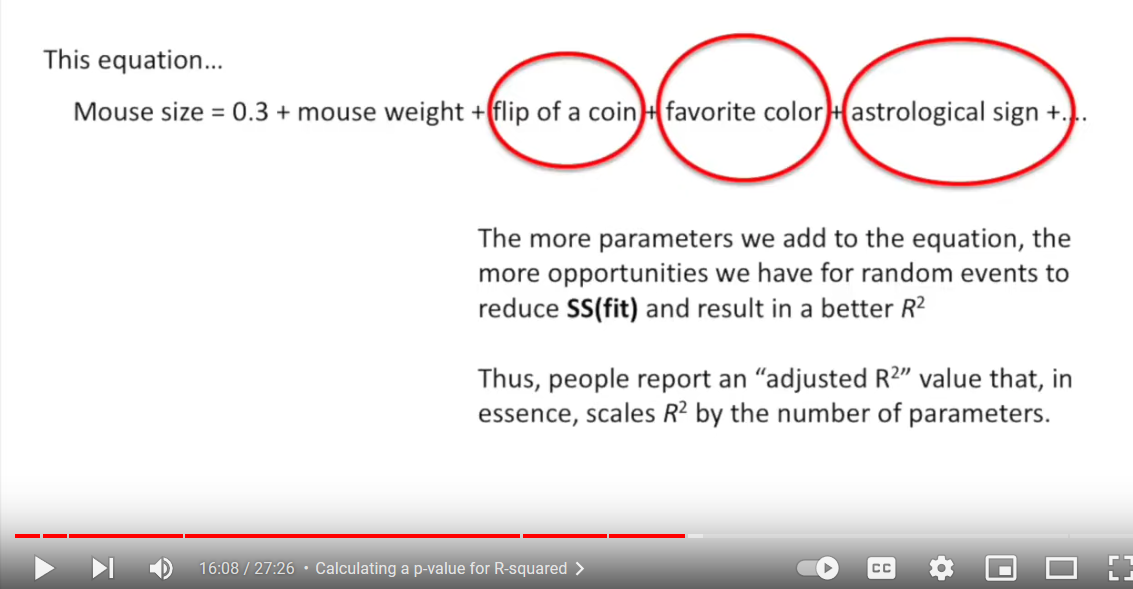 StatQuest: Linear Models Pt.1 - Linear Regression  https://www.youtube.com/watch?v=nk2CQITm_eo
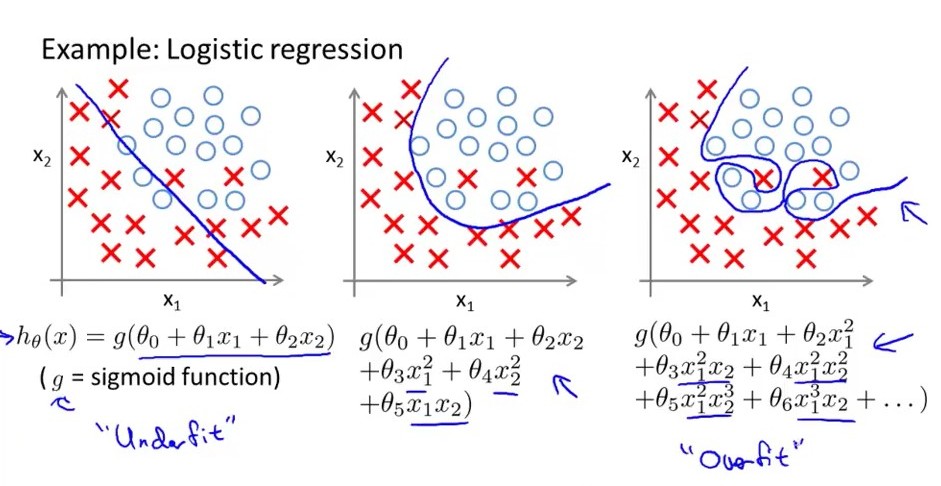 Underfitting versus overfitting
https://stats.stackexchange.com/questions/71946/overfitting-a-logistic-regression-model
To avoid overfitting due to too many parameters/variables:
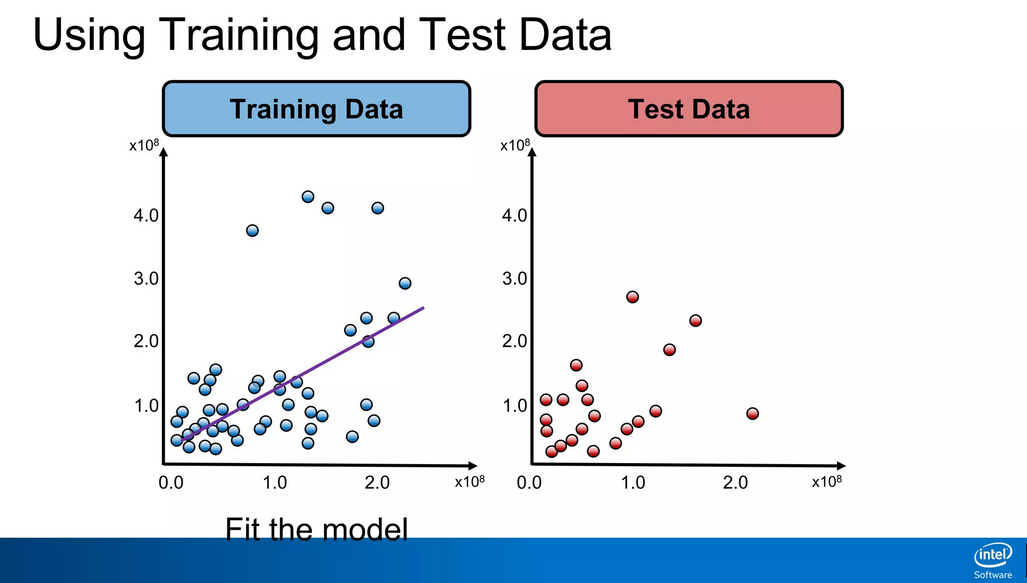 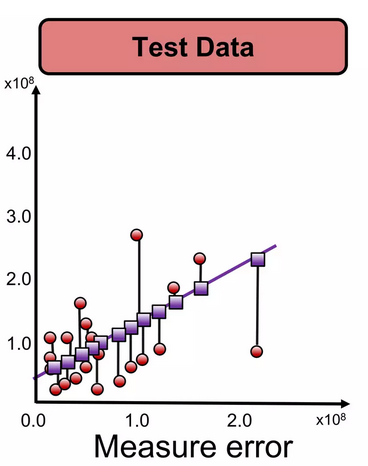 https://www.slideshare.net/ankit_ppt/ml2-train-testsplitsvalidationlinearregression
How do you split the data?
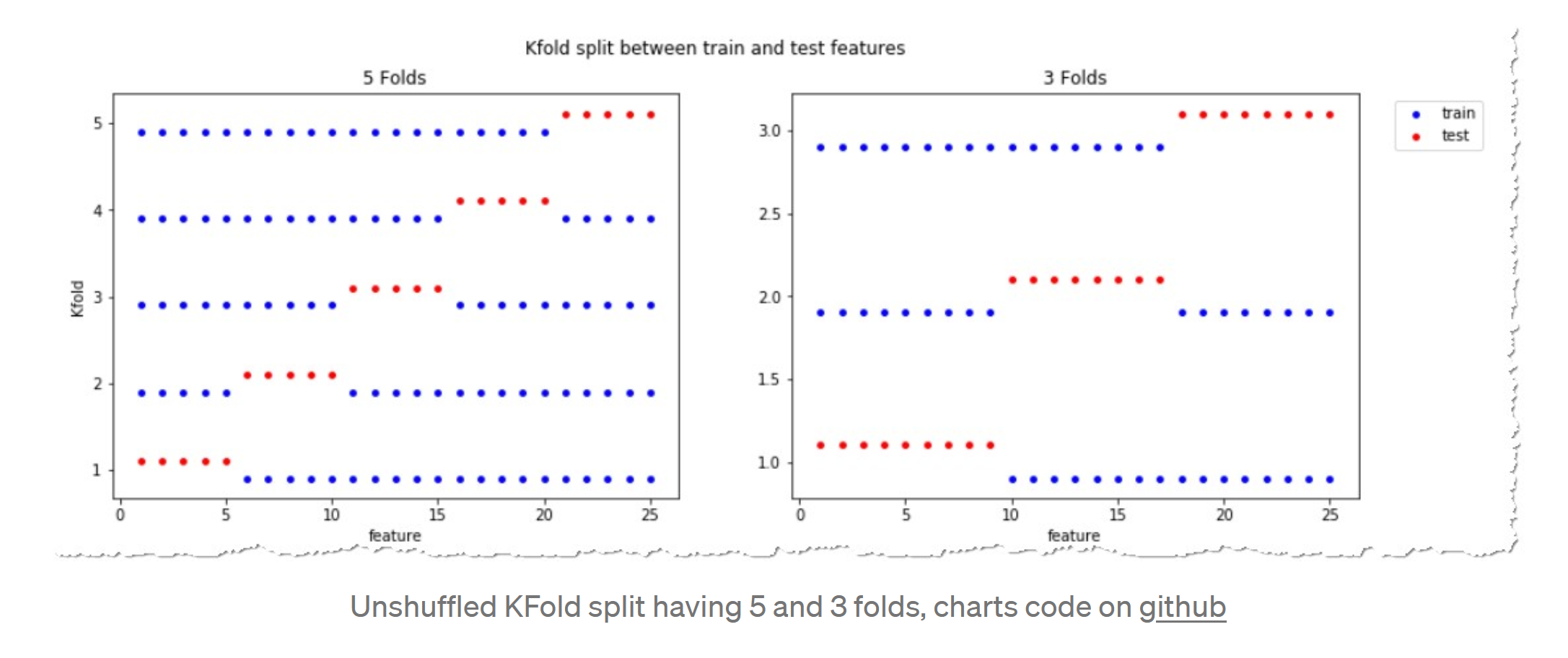 https://towardsdatascience.com/complete-guide-to-pythons-cross-validation-with-examples-a9676b5cac12
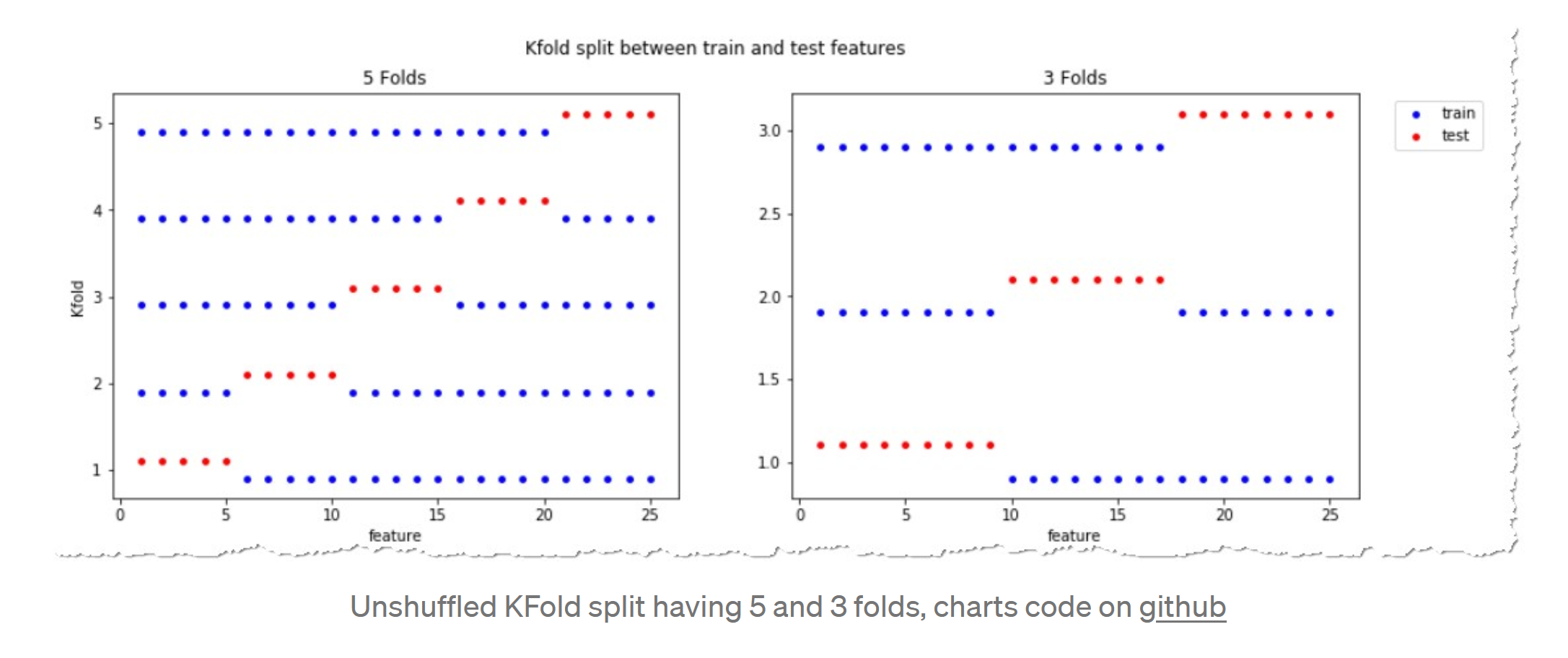 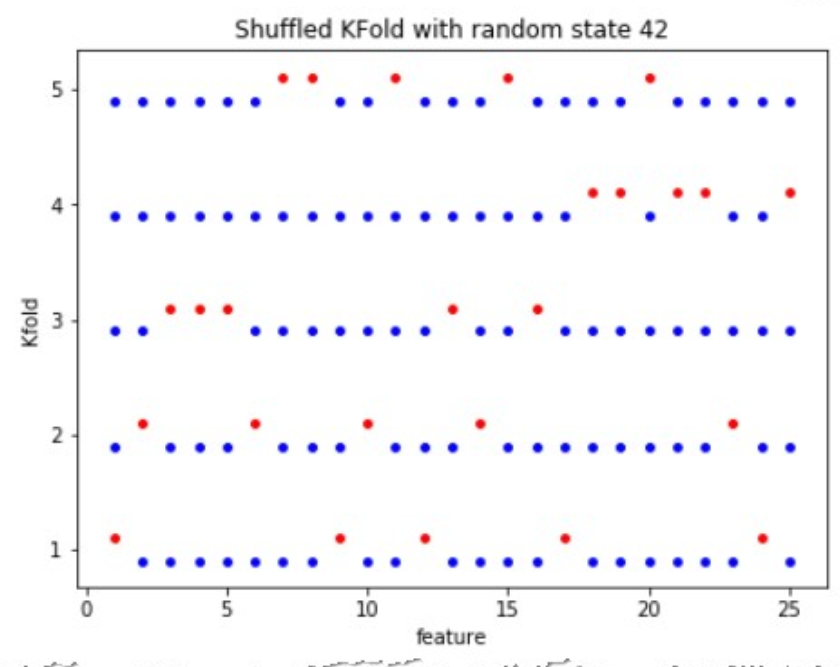 https://towardsdatascience.com/complete-guide-to-pythons-cross-validation-with-examples-a9676b5cac12
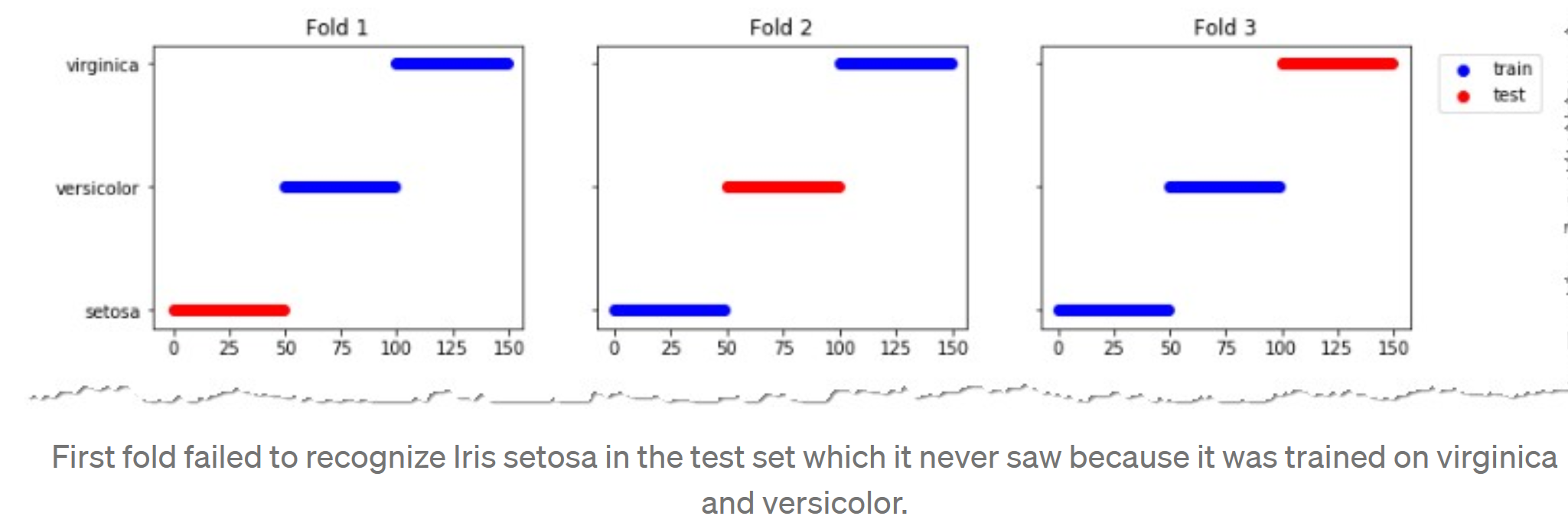 https://towardsdatascience.com/complete-guide-to-pythons-cross-validation-with-examples-a9676b5cac12
This cross-validation object is a variation of KFold that returns stratified folds. The folds are made by preserving the percentage of samples for each class.
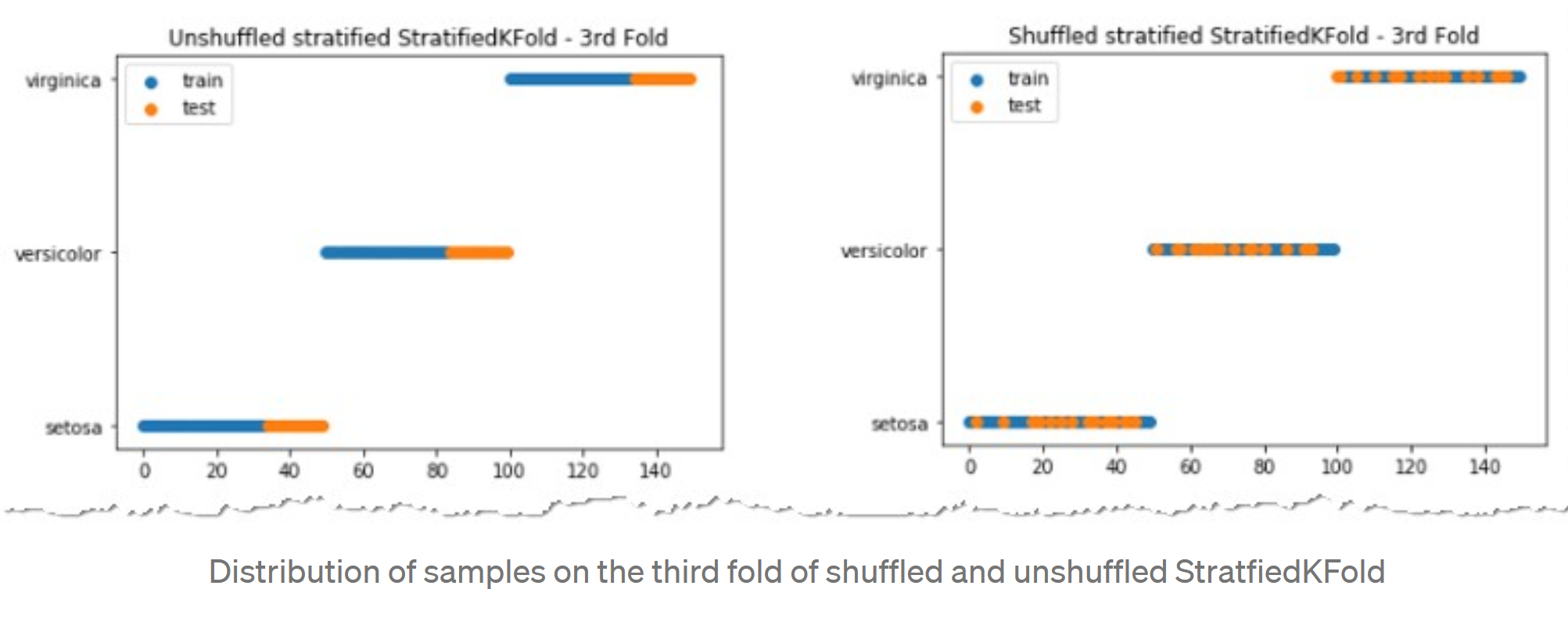 class sklearn.model_selection.StratifiedKFold(n_splits=5, *, shuffle=False, random_state=None)
https://towardsdatascience.com/complete-guide-to-pythons-cross-validation-with-examples-a9676b5cac12
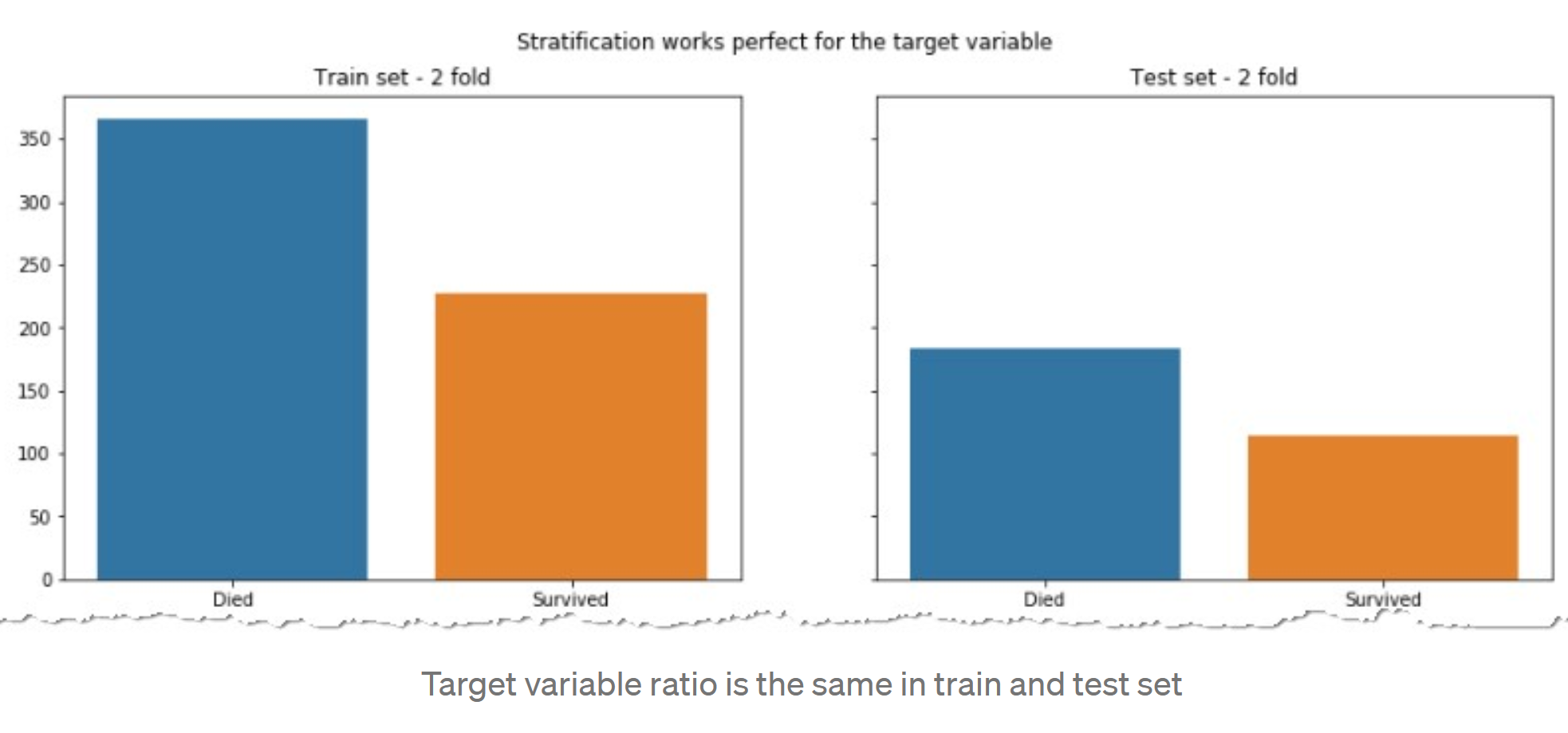 For target variable, ratio of label died vs survived is similar in both the train and test sets.

This need not be true of the input features.
https://towardsdatascience.com/complete-guide-to-pythons-cross-validation-with-examples-a9676b5cac12
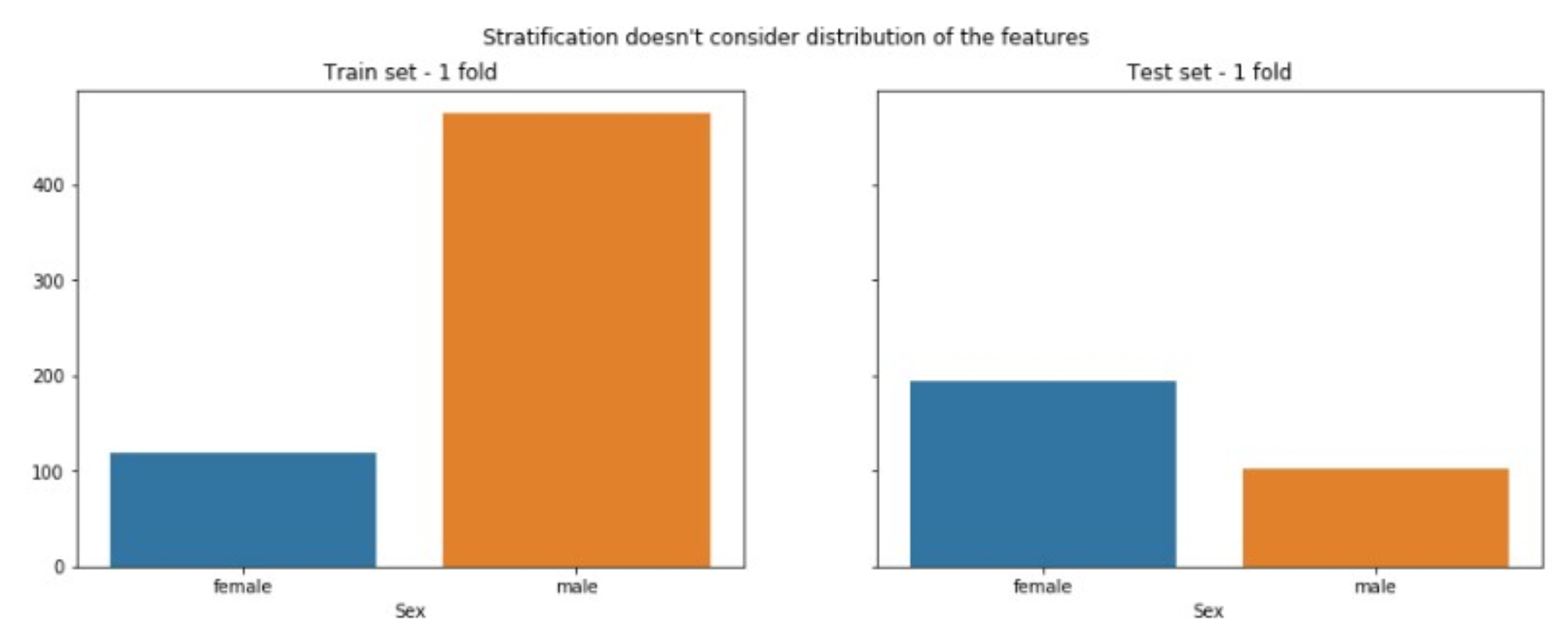 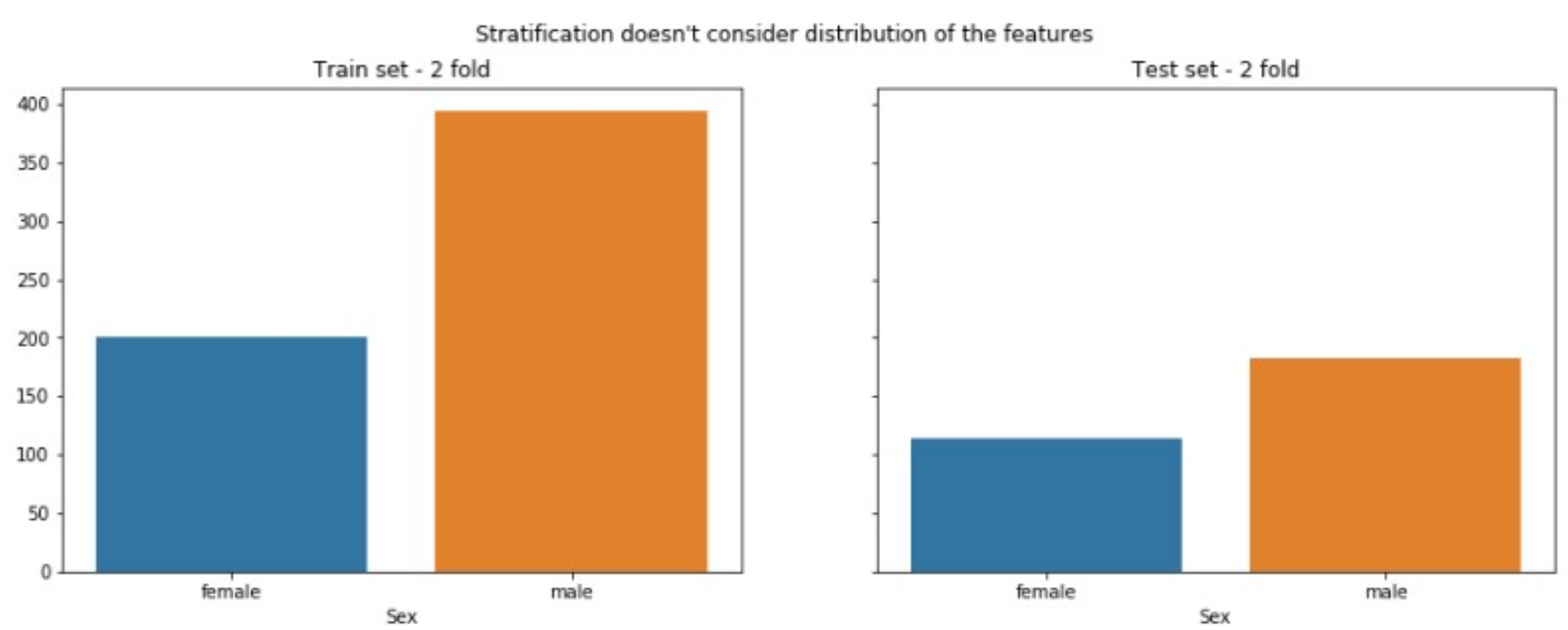 Ratio of input features may differ between train vs test.
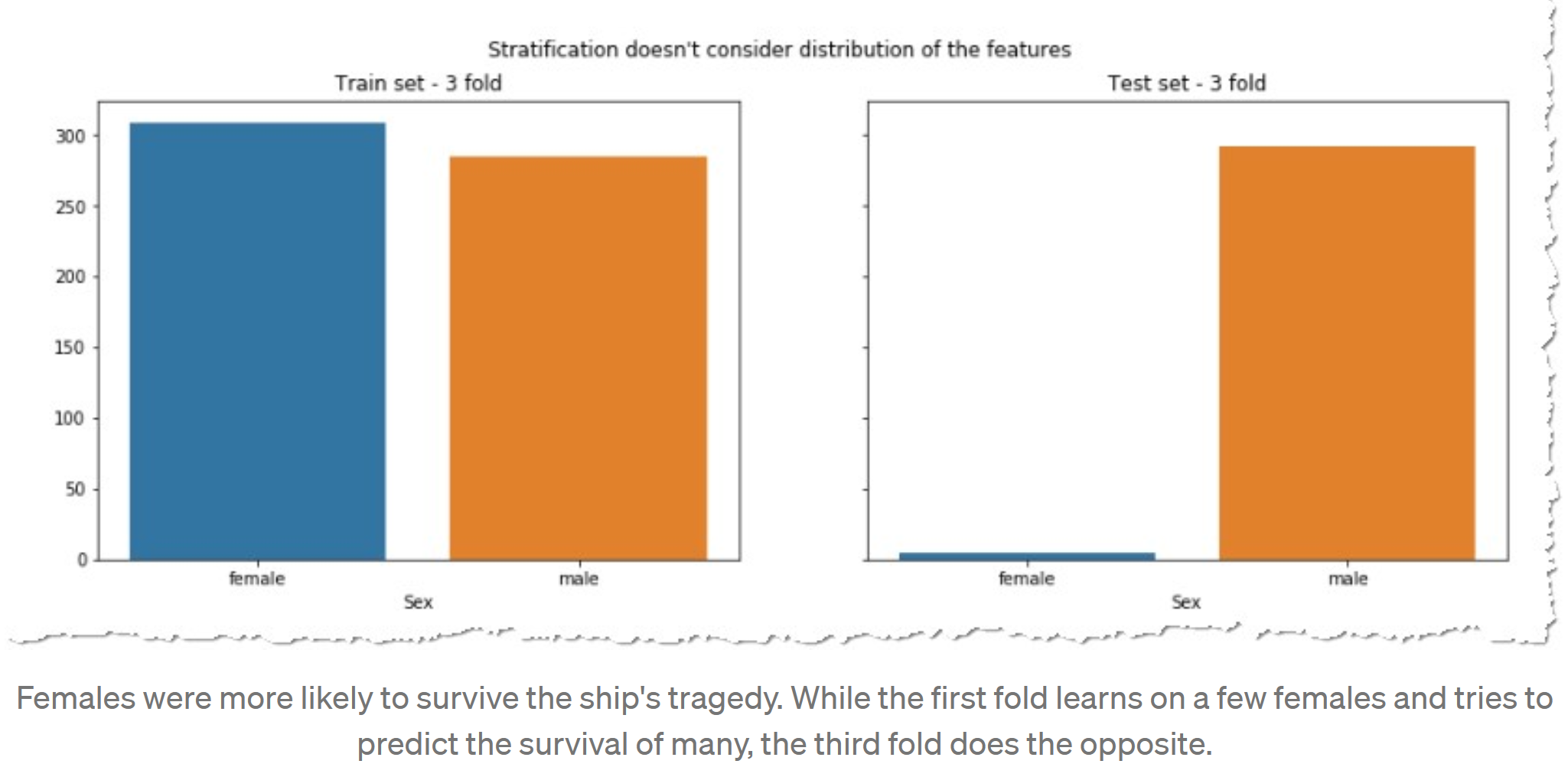 https://towardsdatascience.com/complete-guide-to-pythons-cross-validation-with-examples-a9676b5cac12
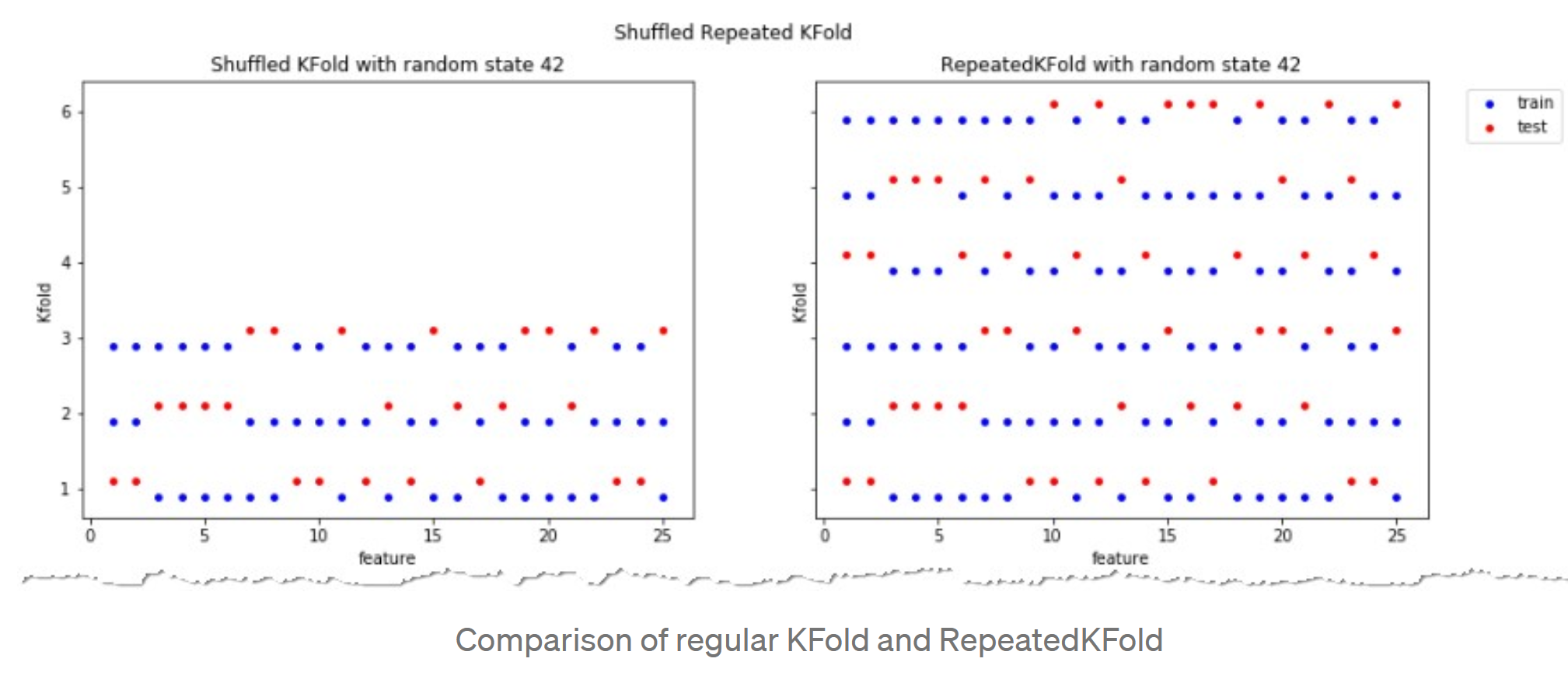 https://towardsdatascience.com/complete-guide-to-pythons-cross-validation-with-examples-a9676b5cac12
Kfold – no overlap in test sets.
Union of test sets = data set
ShuffleSplit:  test sets can overlap.  
Not every data point will be in a test set
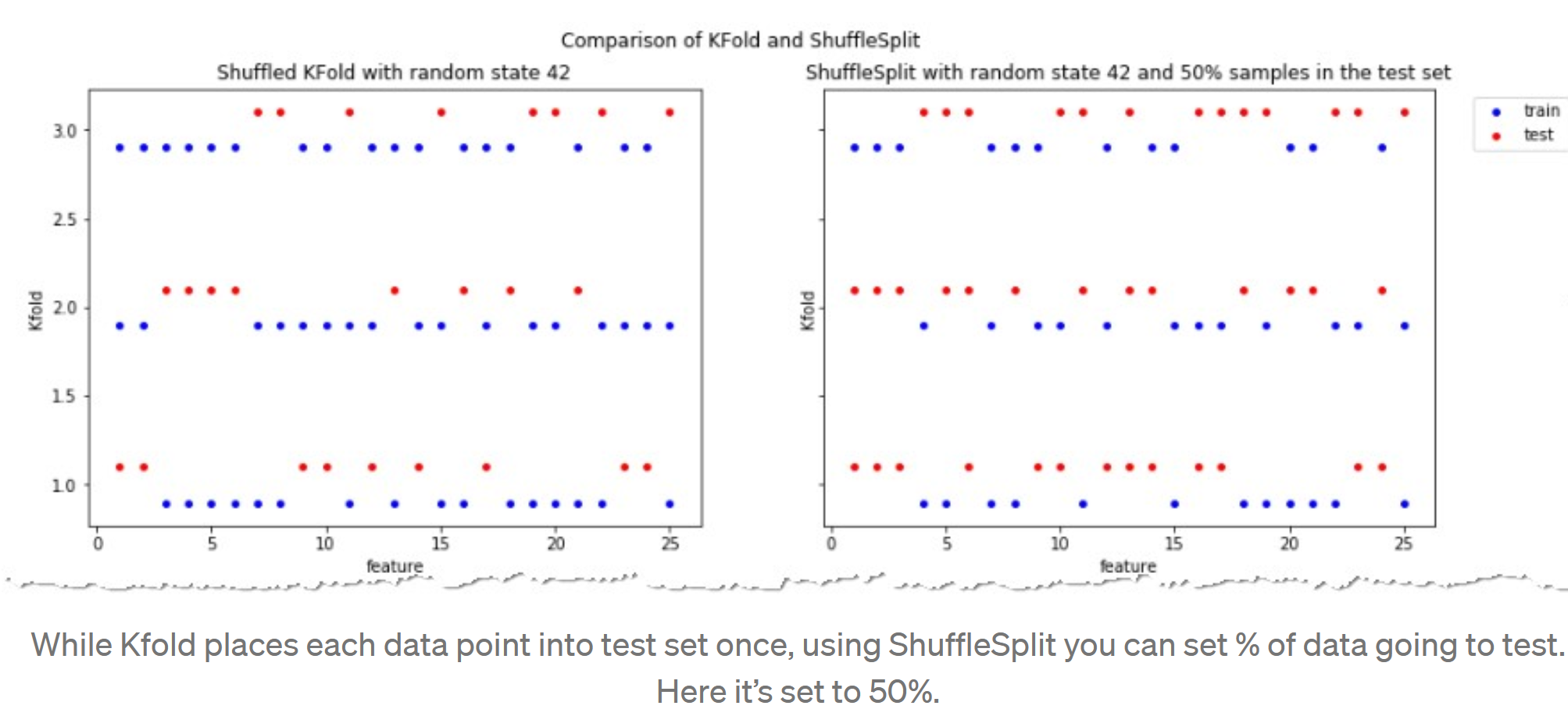 https://towardsdatascience.com/complete-guide-to-pythons-cross-validation-with-examples-a9676b5cac12
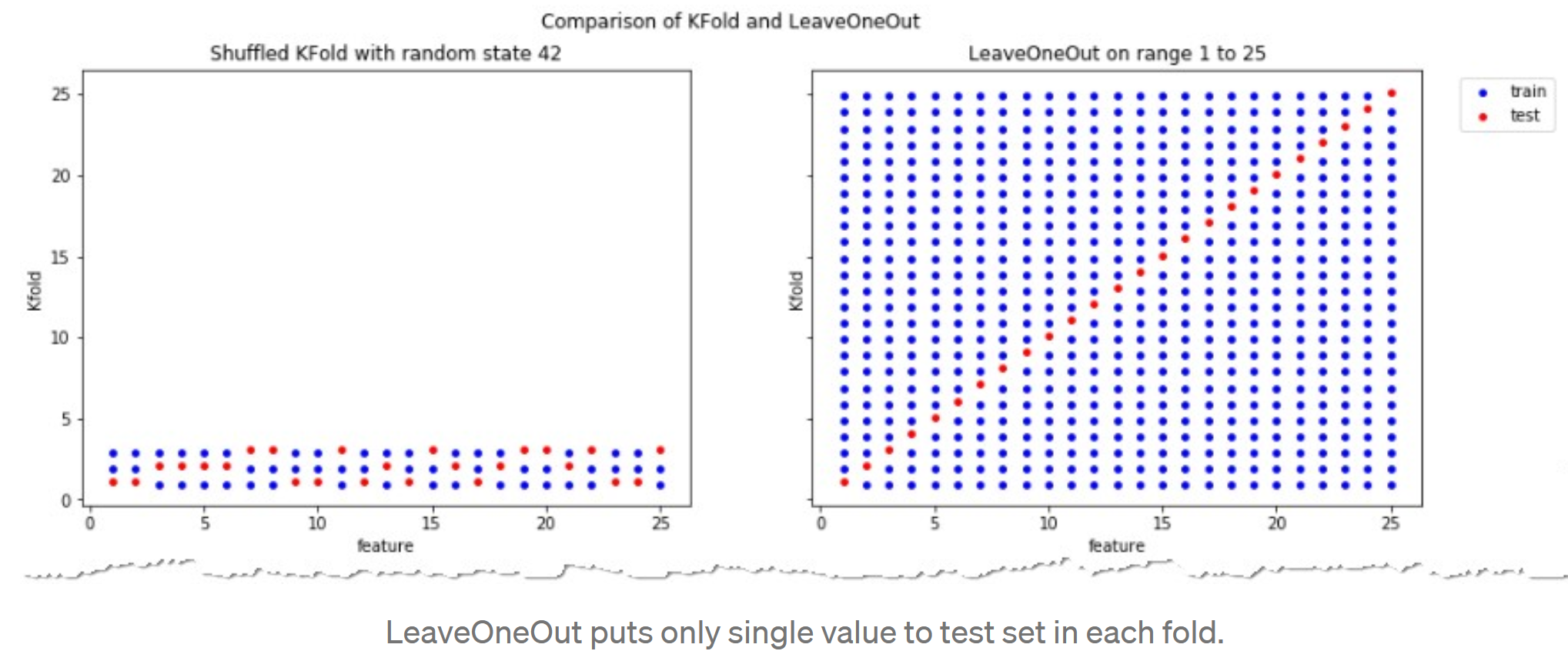 K = 3
If your data set is small consider LeaveOneOut.
Otherwise (repeated) stratified shuffled Kfold works best for most data sets.
https://towardsdatascience.com/complete-guide-to-pythons-cross-validation-with-examples-a9676b5cac12
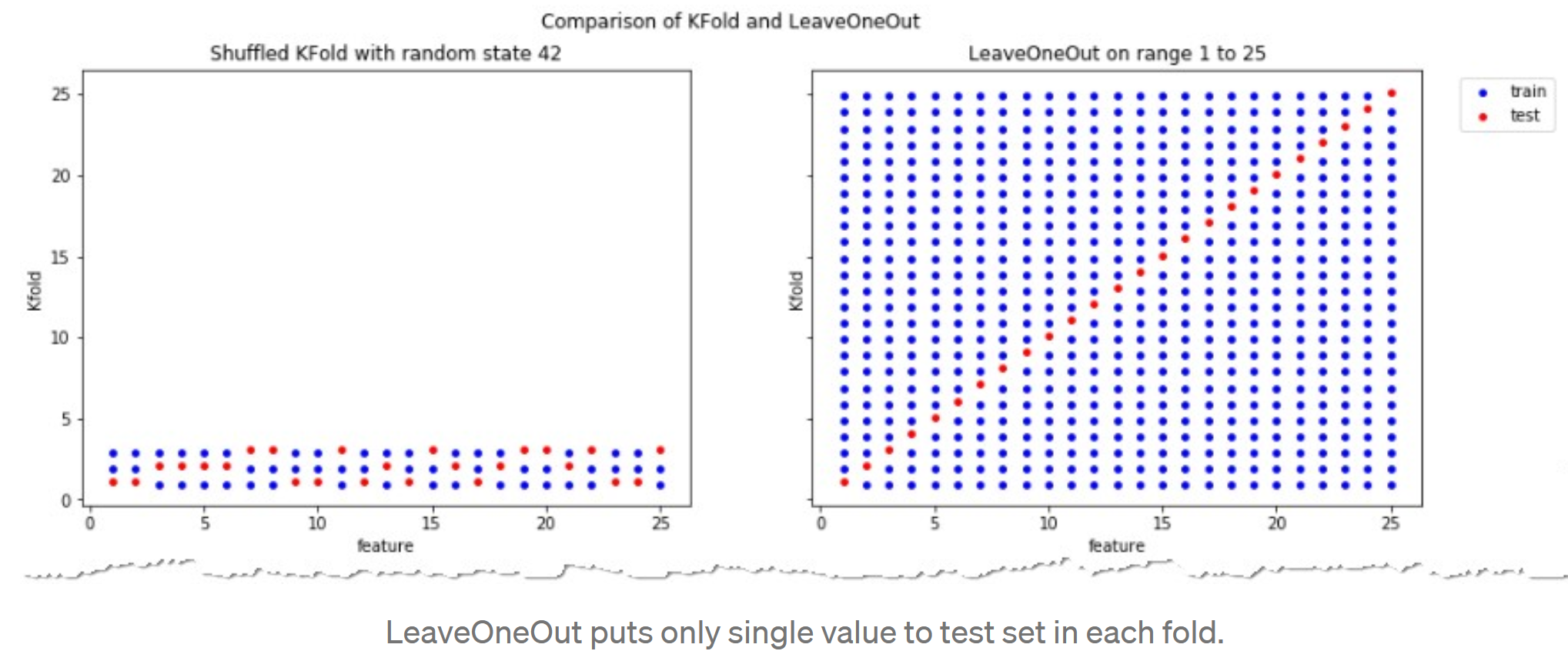 Bias vs Variance trade-off
If your data set is small consider LeaveOneOut.
Otherwise stratified shuffled Kfold works best for most data sets
K = 3
https://towardsdatascience.com/complete-guide-to-pythons-cross-validation-with-examples-a9676b5cac12
KFold means training on fewer data points:  Thus result is more biased than LOOCV.

BUT if k < n = number of data points, then Kfold has lower variance than LOOCV.

Each result of LOOCV will be highly correlated since only leaving out 1 data point, but
the test sets are not correlated since each test set contains 1 data point and these points are all different.  Thus the variance of the errors will be higher with LOOCV

With KFold, one is averaging K models that are less correlated to each other than the n LOOCV models.   K = 5 or 10 is often a good choice.
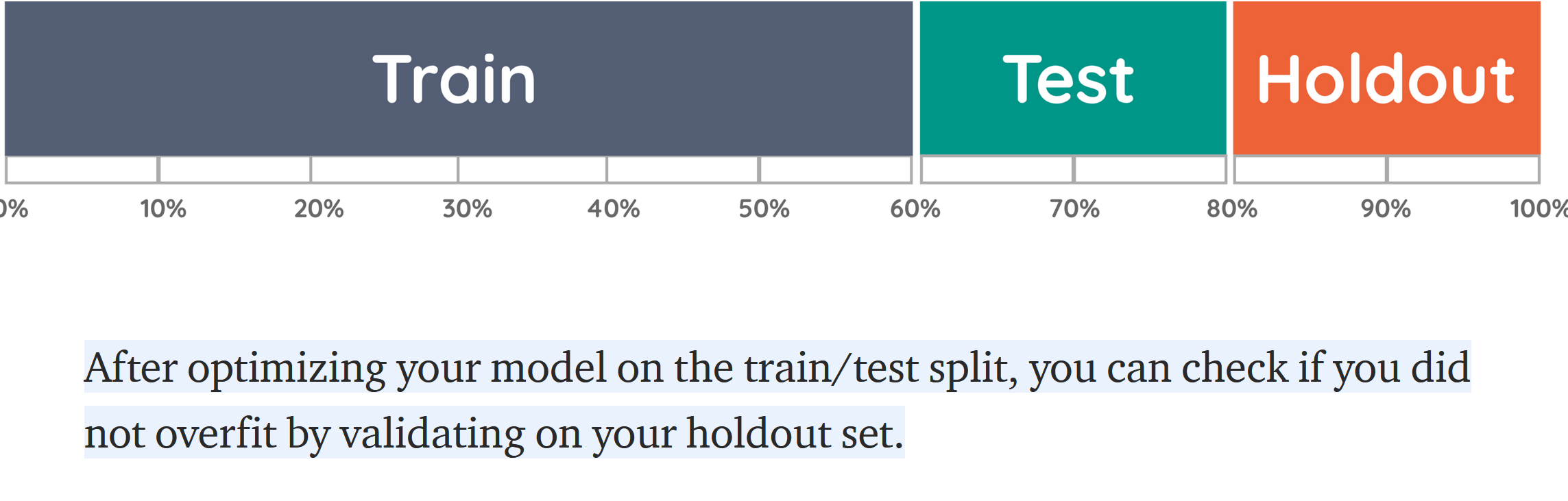 https://towardsdatascience.com/validating-your-machine-learning-model-25b4c8643fb7
Data Leakage
Feature leakage
Feature or column-wise leakage is caused by the inclusion of columns which are one of the following: a duplicate label, a proxy for the label, or the label itself. 

For example, including a "MonthlySalary" column when predicting "YearlySalary"; or "MinutesLate" when predicting "IsLate".

Training example leakage
Row-wise leakage is caused by improper sharing of information between rows of data. 

If your model is too good to be true, it may be wrong.
https://en.wikipedia.org/wiki/Leakage_(machine_learning)
Training example leakage  Row-wise leakage is caused by improper sharing of information between rows of data. Types of row-wise leakage include: 

Non-i.i.d. data (Independent and identically distributed random variables) 
Time leakage (e.g. splitting a time-series dataset randomly instead of newer data in test set using a TrainTest split or rolling-origin cross validation)

Example: For time-dependent datasets, the structure of the system being studied evolves over time (i.e. it is "non-stationary"). This can introduce systematic differences between the training and validation sets. For example, if a model for predicting stock values is trained on data for a certain five-year period, it is unrealistic to treat the subsequent five-year period as a draw from the same population. 

Group leakage -- not including a grouping split column 

(e.g. Andrew Ng's group had 100k x-rays of 30k patients, meaning ~3 images per patient. The paper used random splitting instead of ensuring that all images of a patient was in the same split. Hence the model partially memorized the patients instead of learning to recognize pneumonia in chest x-rays.[3][4])
https://en.wikipedia.org/wiki/Leakage_(machine_learning)
Training example leakage    Row-wise leakage is caused by improper sharing of information between rows of data. Types of row-wise leakage include: 

Premature featurization; leaking from premature featurization before CV/Train/Test split (must fit MinMax/ngrams/etc on only the train split, then transform the test set)










Duplicate rows between train/validation/test (e.g. oversampling a dataset to pad its size before splitting; e.g. different rotations/augmentations of a single image; bootstrap sampling before splitting; or duplicating rows to up sample the minority class)
https://en.wikipedia.org/wiki/Leakage_(machine_learning)
https://en.wikipedia.org/wiki/Leakage_(machine_learning)
Sepal.Length Sepal.Width Petal.Length Petal.Width Species
1          5.1         3.5         		 1.4         		0.2  		setosa
2          4.9         3.0        		 1.4         		0.2  		setosa
3          4.7         3.2         		 1.3         		0.2  		setosa
4          4.6         3.1       		 	 1.5         		0.2  		setosa
5          5.0         3.6       		 	 1.4         		0.2  		setosa
6          5.4         3.9        		 1.7         		0.4  		setosa

To normalize the petal length column for these 6 data points.  If highlighted rows 4 and 6 are in test data set, use only unhighlighted rows corresponding to train data set to calculate max/min.

 max{xi3 | x in train data} = max{1.4, 1.4, 1.5, 1.4} = 1.5
 min{xi3 | x in train data} = max{1.4, 1.4, 1.5, 1.4} = 1.4 
max – min = 1.5 – 1.4 = 0.1

 Sepal.Length Sepal.Width Petal.Length Petal.Width Species
1          5.1         3.5         		 14         		0.2  		setosa
2          4.9         3.0        		 14         		0.2  		setosa
3          4.7         3.2         		 13         		0.2  		setosa
4          4.6         3.1       		 	 15         		0.2  		setosa
5          5.0         3.6       		 	 14         		0.2  		setosa
6          5.4         3.9        		 17         		0.4  		setosa
For k-fold and Leave-one-out, max and min depend on fold, so normalization would need to be performed for each fold.
Sepal.Length Sepal.Width Petal.Length Petal.Width Species
1          5.1         3.5         		 1.4         		0.2  		setosa
2          4.9         3.0        		 1.4         		0.2  		setosa
3          4.7         3.2         		 1.3         		0.2  		setosa
4          4.6         3.1       		 	 1.5         		0.2  		setosa
5          5.0         3.6       		 	 1.4         		0.2  		setosa
6          5.4         3.9        		 1.7         		0.4  		setosa

To normalize the petal length column for these 6 data points.  If highlighted rows 4 and 6 are in test data set, , use only unhighlighted rows corresponding to train data set to calculate max/min.

 max = max{xi3 | x in train data} = max{1.4, 1.4, 1.5, 1.4} = 1.5
 min = min{xi3 | x in train data} = max{1.4, 1.4, 1.5, 1.4} = 1.4 
max – min = 1.5 – 1.4 = 0.1
Can also subtract min/(max – min) so data between 0 and 1:  (P.L – min)/(max-min)

 Sepal.Length Sepal.Width Petal.Length Petal.Width Species
1          5.1         3.5         		 0         		0.2  		setosa
2          4.9         3.0        		 0         		0.2  		setosa
3          4.7         3.2         		 -1         		0.2  		setosa
4          4.6         3.1       		 	 1         		0.2  		setosa
5          5.0         3.6       		 	 0         		0.2  		setosa
6          5.4         3.9        		 3         		0.4  		setosa
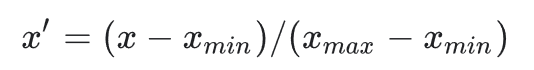 For k-fold and Leave-one-out, max and min depend on fold, so normalization would need to be performed for each fold.
Ivan Meza http://turing.iimas.unam.mx/~ivanvladimir/slides/rpyaa/02_regression.html#/60
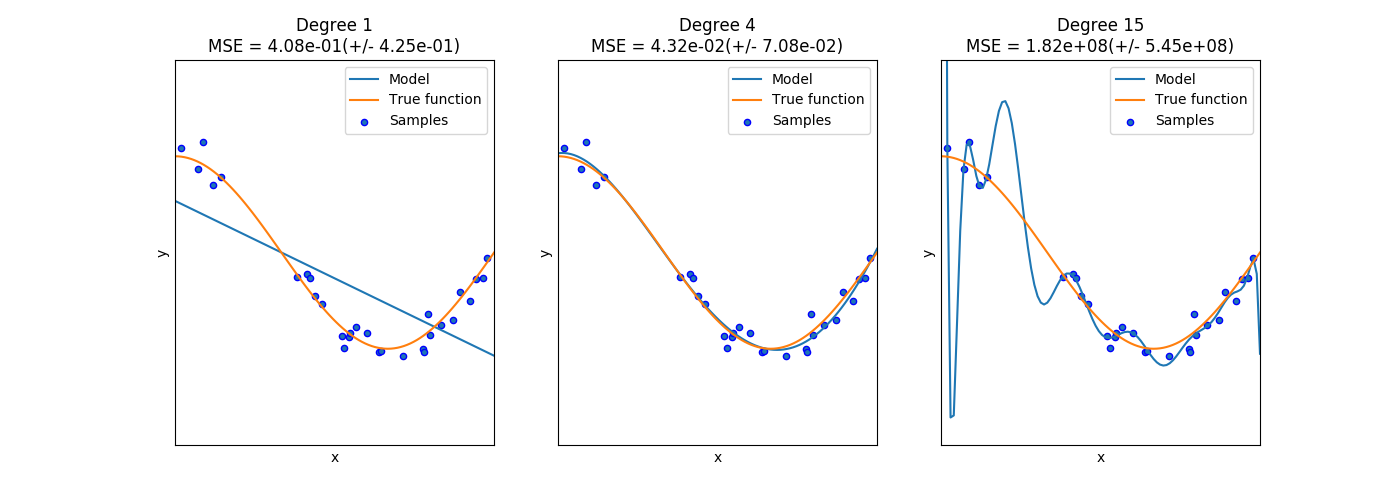 Underfitting versus overfitting
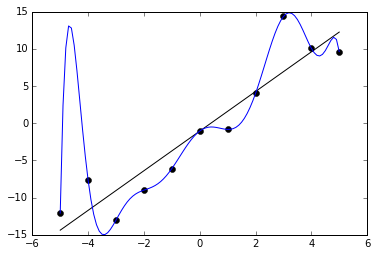 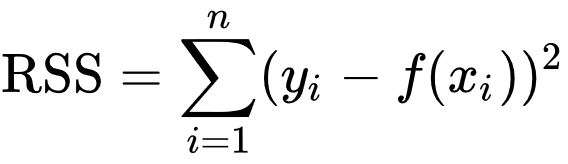 Bias Variance Tradeoff
https://it.wikipedia.org/wiki/Overfitting
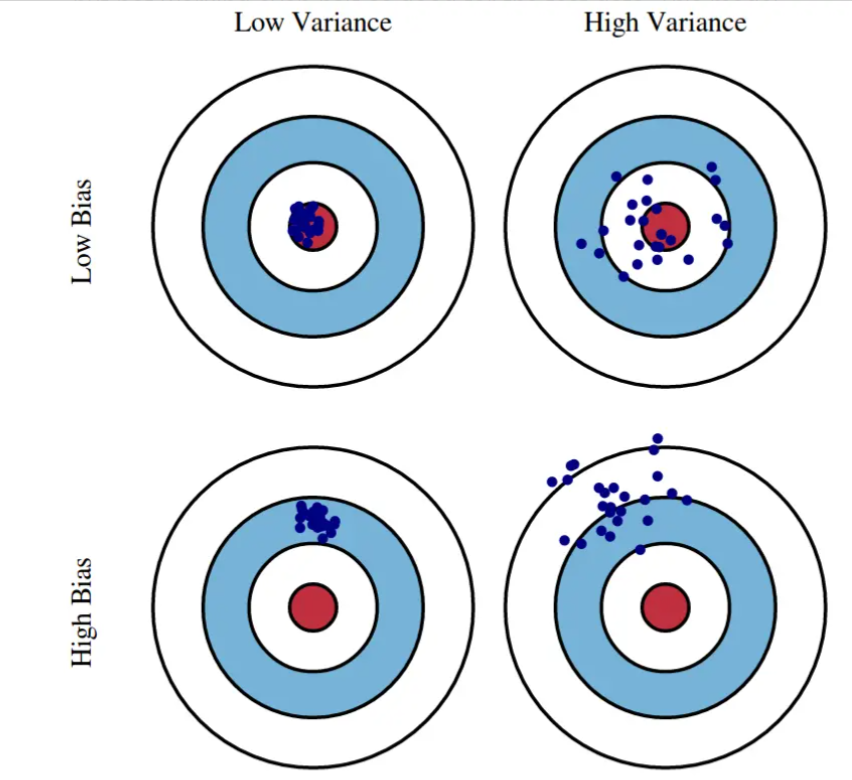 https://www.machinelearningplus.com/
machine-learning/bias-variance-tradeoff/
Bias Variance Tradeoff
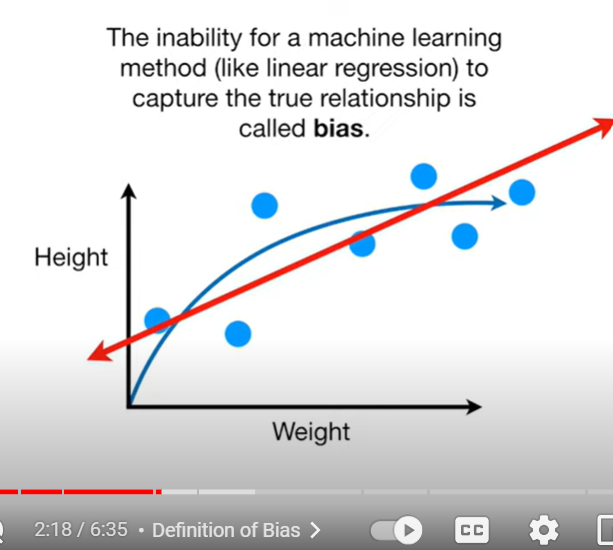 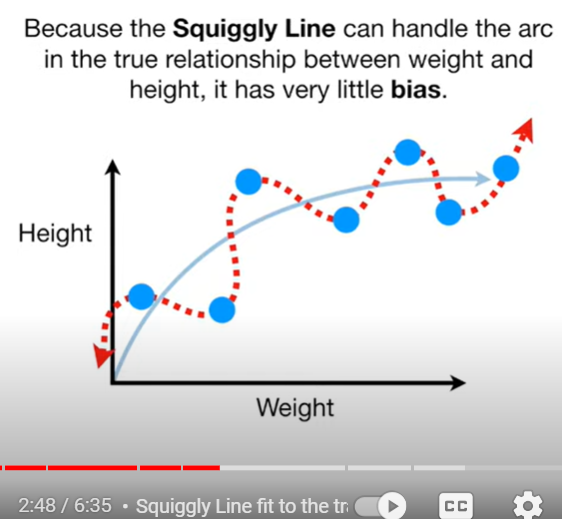 https://www.youtube.com/watch?v=EuBBz3bI-aA
Bias Variance Tradeoff
The squiggly line is not biased towards linearity (or any other shape and thus in this case fits the training set perfectly).

But it does a horrible job on the testing data set:
High Variance:
Calculate RSS = (residual) sum of  squares for different testing data sets.  The variance for this set of RSS will be high for the squiggly line.
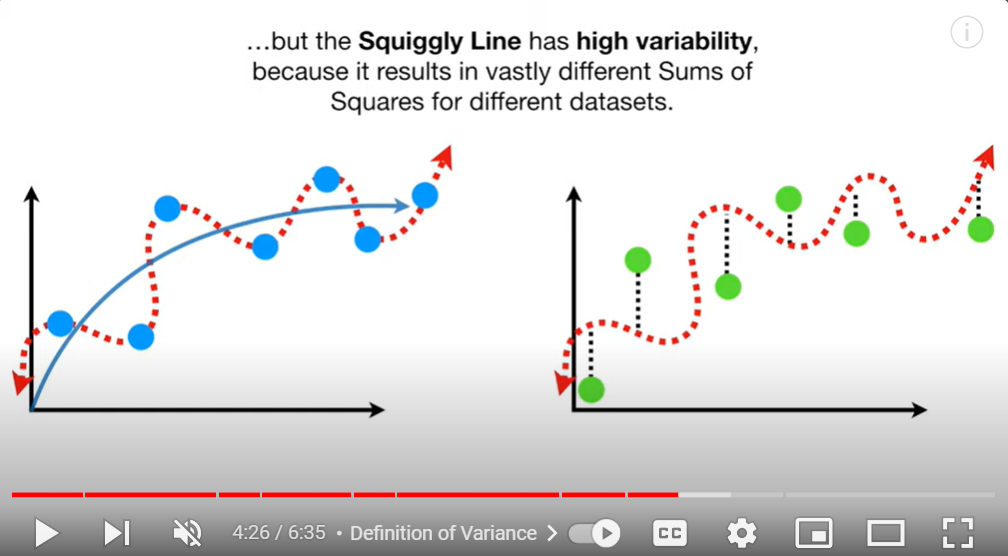 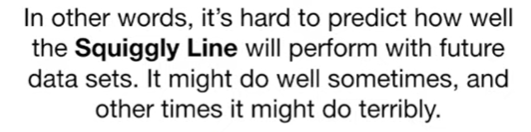 Ivan Meza http://turing.iimas.unam.mx/~ivanvladimir/slides/rpyaa/02_regression.html#/60
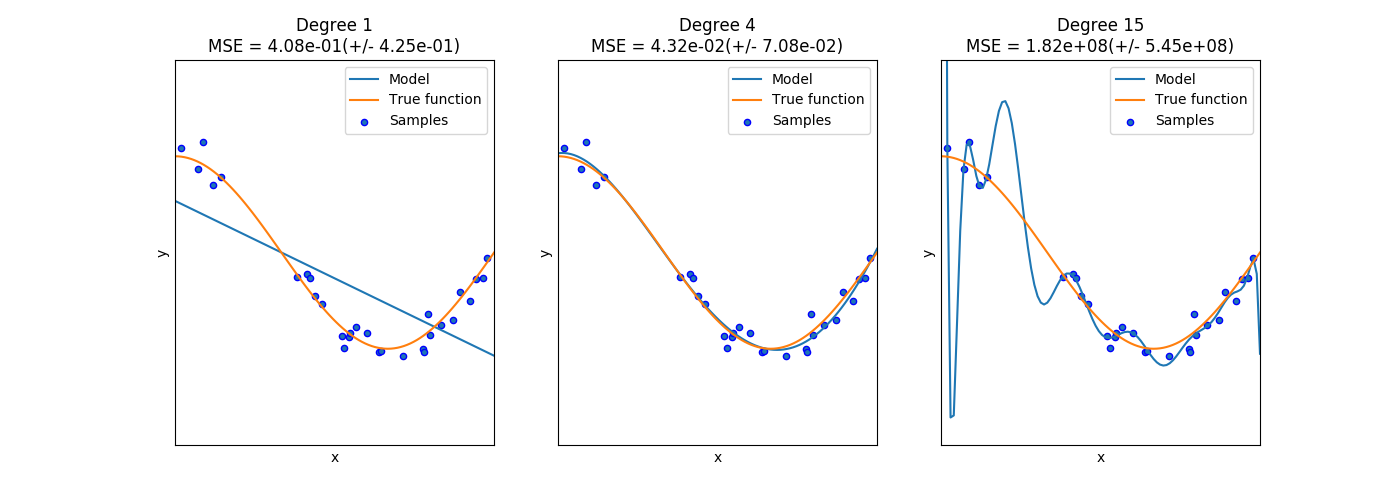 High bias                                High variance
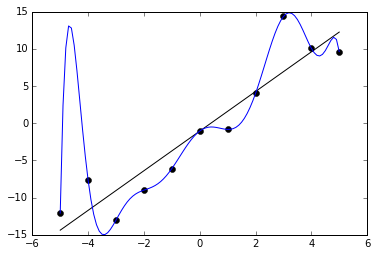 Underfitting versus overfitting
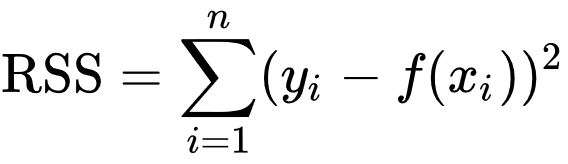 https://it.wikipedia.org/wiki/Overfitting
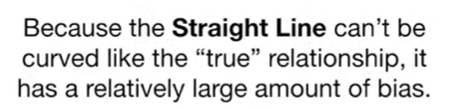 Bias Variance Tradeoff
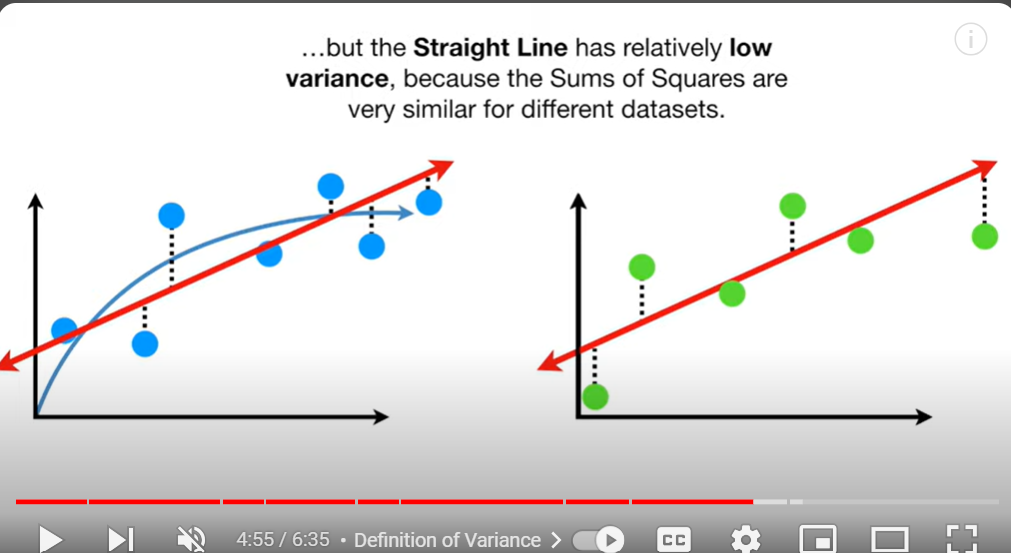 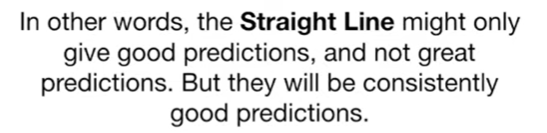 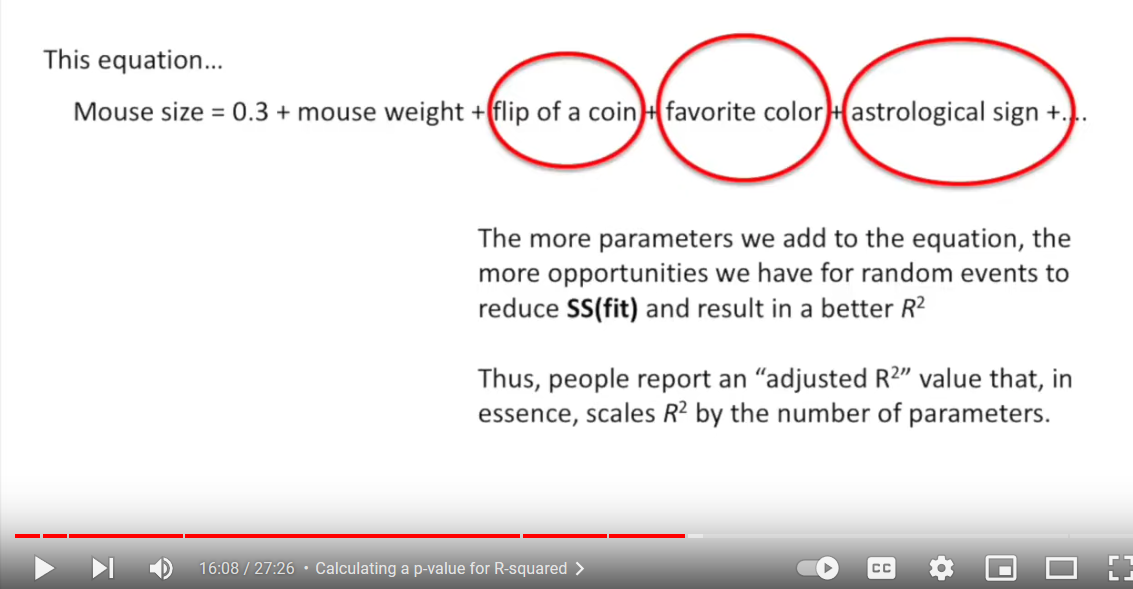 Many variables:  low bias, 
can find a good fit given enough variables.

But High Variance:
Coin flip will improve fit for training set, but will usually result in a bad fit for the testing data set. Thus there will be high variance in sum of squares for different testing sets.
StatQuest: Linear Models Pt.1 - Linear Regression  https://www.youtube.com/watch?v=nk2CQITm_eo
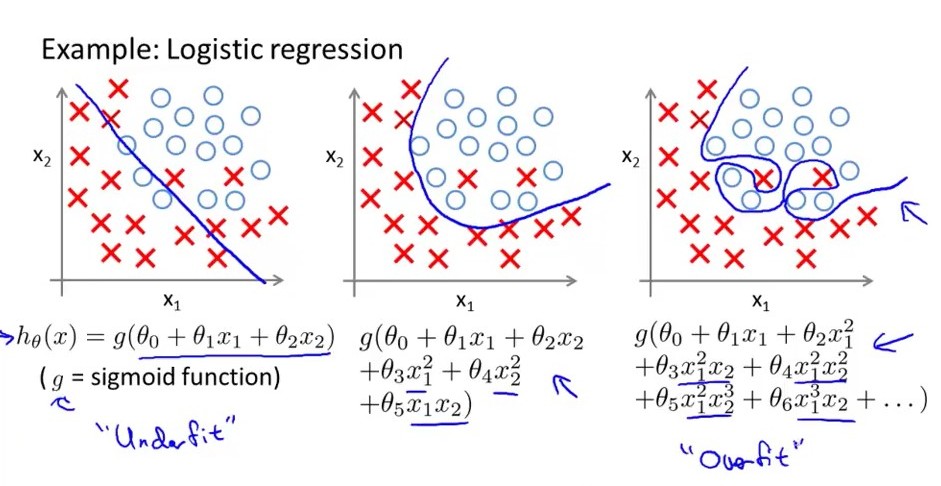 Underfitting versus overfitting
https://stats.stackexchange.com/questions/71946/overfitting-a-logistic-regression-model
Multivariable Linear and Logistic Regression:

One normally must perform feature (variable) selection if you have too many variables and/or if they are not independent.

Some methods for feature selection:

• Subset Selection. This approach involves identifying a subset of the p predictors that we believe to be related to the response. We then fit a model using least squares on the reduced set of variables.
• Shrinkage. This approach involves fitting a model involving all p predictors. However, the estimated coefficients are shrunken towards zero relative to the least squares estimates. This shrinkage (also known as regularization) has the effect of reducing variance. Depending on what type of shrinkage is performed, some of the coefficients may be estimated to be exactly zero. Hence, shrinkage methods can also perform
variable selection.
• Dimension Reduction. This approach involves projecting the p predictors into an M-dimensional subspace, where M <p. This is achieved by computing M different linear combinations, or projections, of the variables. Then these M projections are used as predictors to fit a linear regression model by least squares.
An Introduction to Statistical Learning  https://www.statlearning.com/
Devopedia. 2022. "Logistic Regression." Version 10, January 19. Accessed 2023-02-11. https://devopedia.org/logistic-regression
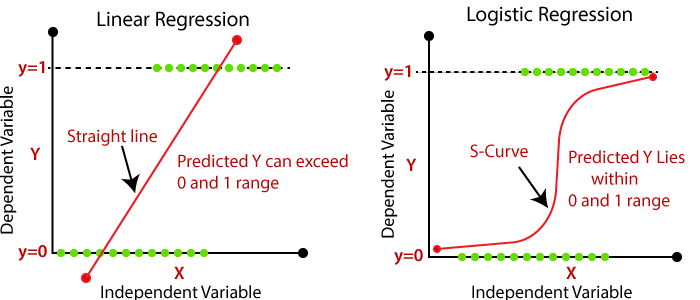 Linear model                                                 General linear model
Cost function for linear regression                                          Cost function for logistic regression (maximum likelihood)





Minimize cost function to find best  function f
(eg: if f(x) = mx + b, find m and b that minimizes                  Minimize cost function to find best probability function.  This
cost function RSS.                                                                       corresponds to finding best m and b that minimizes cost for
                                                                                                                                   p(x) = 1/[1 + exp(-b - mx)] 
Validating model:  R2, F-statistic, p-value, etc
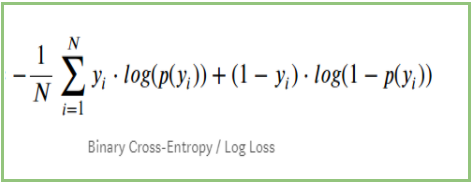 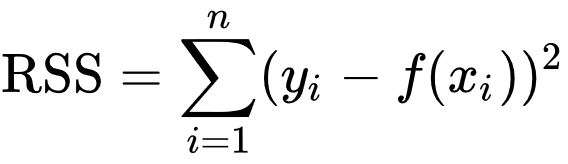 Shrinkage:  the estimated coefficients are shrunken towards zero
Ridge Regression
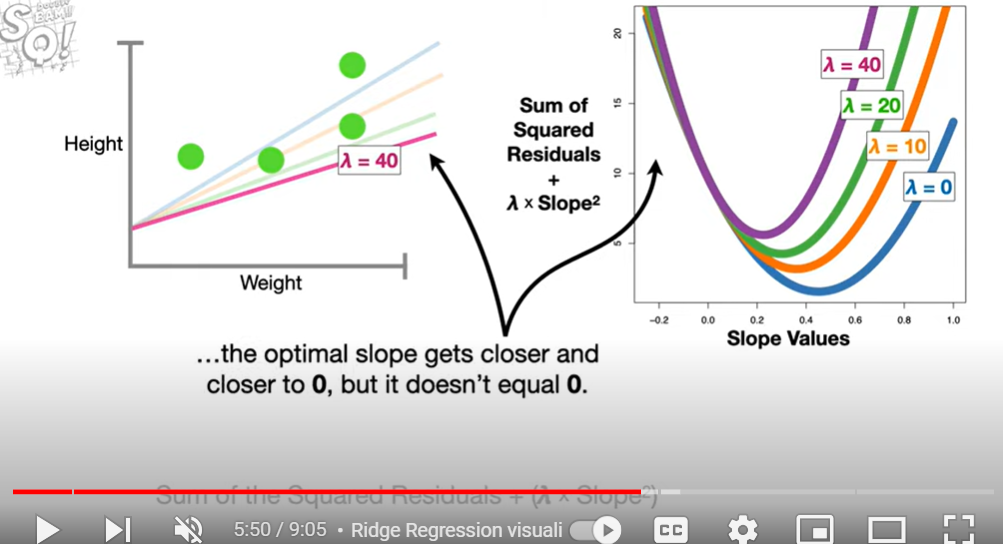 Lasso Regression
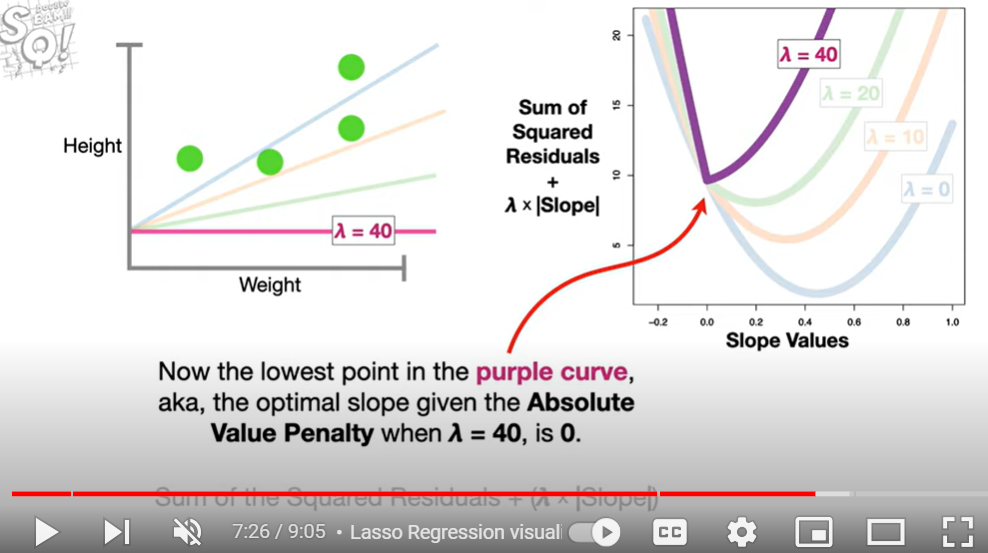 Shrinkage:  the estimated coefficients are shrunken towards zero